КОНКУРС «ЭРУДИТ»2 ЭТАП
В джунглях Амазонки растет гриб, который по своему усмотрению может вызывать дождь: споры гриба поднимаются вверх.Объясните – какое физическое явление происходит?
ЛЕСА АМАЗОНКИ
Какими грибами и какие заболевания лечат животные?
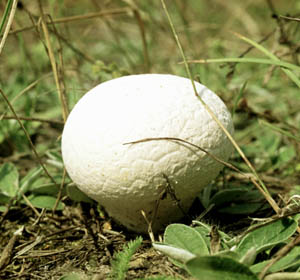 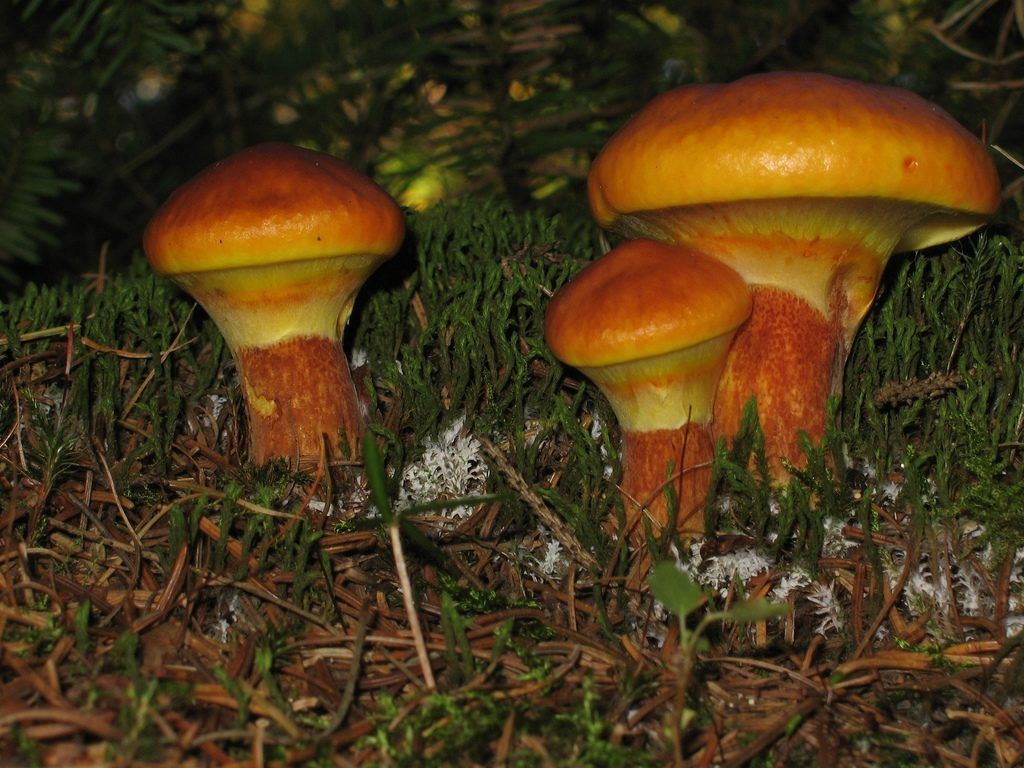 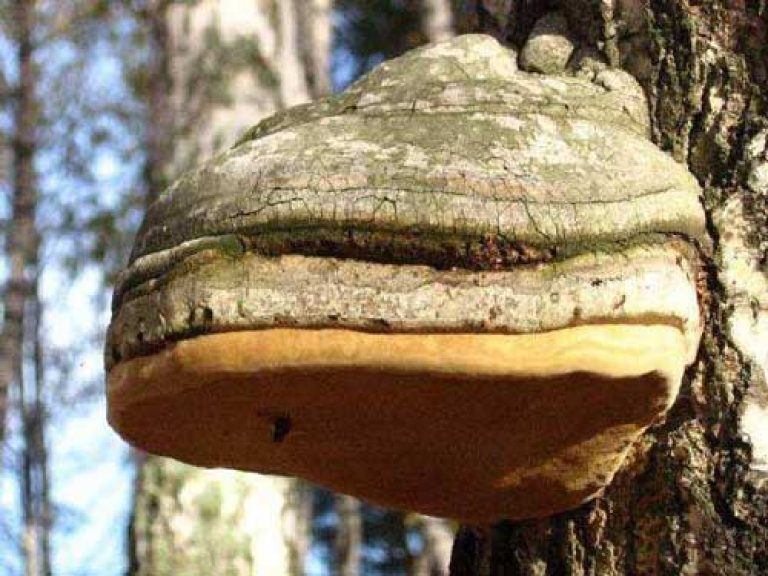 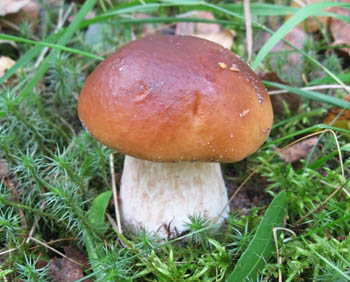 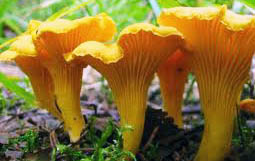 Что такое «Ведьмины круги»?
ВЕДЬМИНЫ КРУГИ
Может ли гриб сам взобраться на облюбованный пенек?
ПЛАЗМОДИЙ